Pitching
my observations

Vaido Mikheim
Startup Estonia
Super short summary

How to pitch?
Be comfortable
Be convincing
Be confident
Why are we here – short summary

								Be authentic (be You)
Be comfortable		 	Be prepared
								Be ready for failure AND success
							
							Be clear
Be convincing	 		Have a plan
							Be fresh mentally and physically
						
Be confident	 		Trust (your team / solution)
					 		Accept (surprises and learnings)
An elevator pitch, is a short description of an idea, product, or company that explains the concept in a way such that any listener can understand it in a short period of time.

https://en.wikipedia.org/wiki/Elevator_pitch
Trap no 1

We act against our nature.
And that is tough to pull off.
Be prepared: structure and key components of your story

Problem or unused opportunity
Validation of the problem or solution
Solution
Human dimension of the solution
Team 
What do we know and what we can do
Roadmap and timeline
What we have done so far and what we are going to do
Call to action
What the audience can do for You?
1 
Key takeaway

What is The One Thing you want me to remember?
What problem are you solving?
Validate the problem
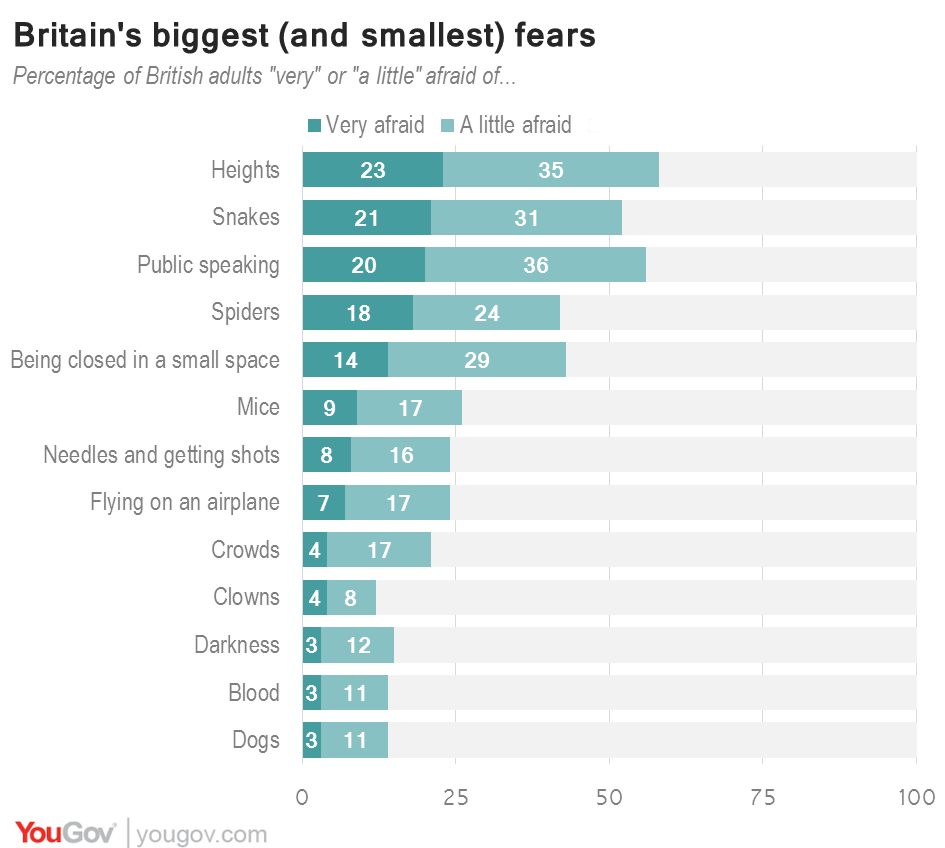 What is the human dimension?
Time won?
Money saved?
Happy people?
Better reputation?
Trap no 2

We do not create relatable connections! 
Will the listener without your know-how understand you?
What is a value proposition?
A value proposition is a simple statement that summarizes why a customer would choose your product or service.
Steve Blank formula
We help (X) do (Y) by doing (Z).
“I help marketing teams to resonate with their target audiences by communicating with clarity and compassion.”


“We help our local customers to feel good and do good by fueling them up with artisanal coffee in a community-focused space.”
Elephants
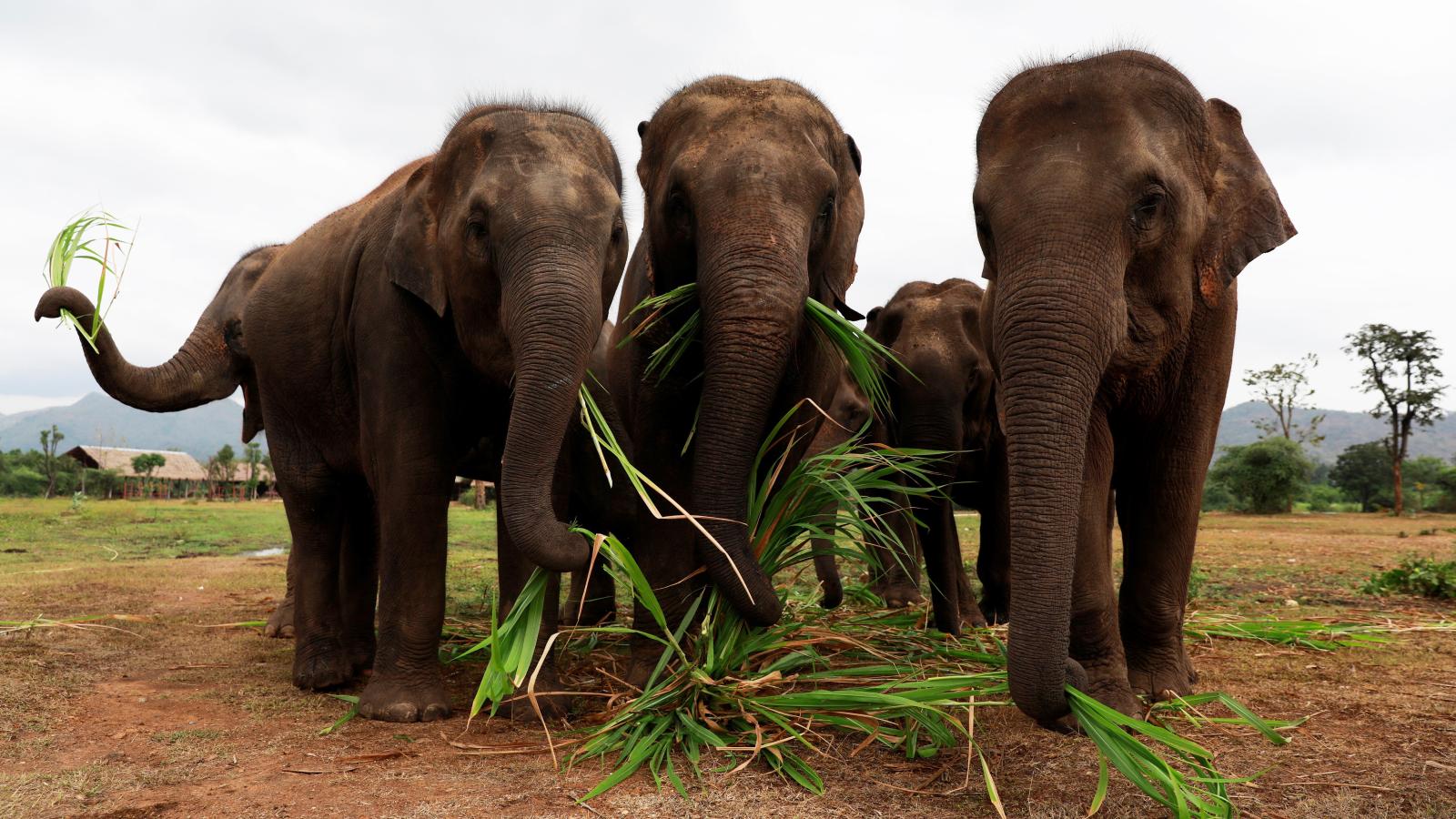 First 20* seconds win attention

* Paul Hellman “You’ve got 8 seconds”
Solution / competition
T
R
A
P
5
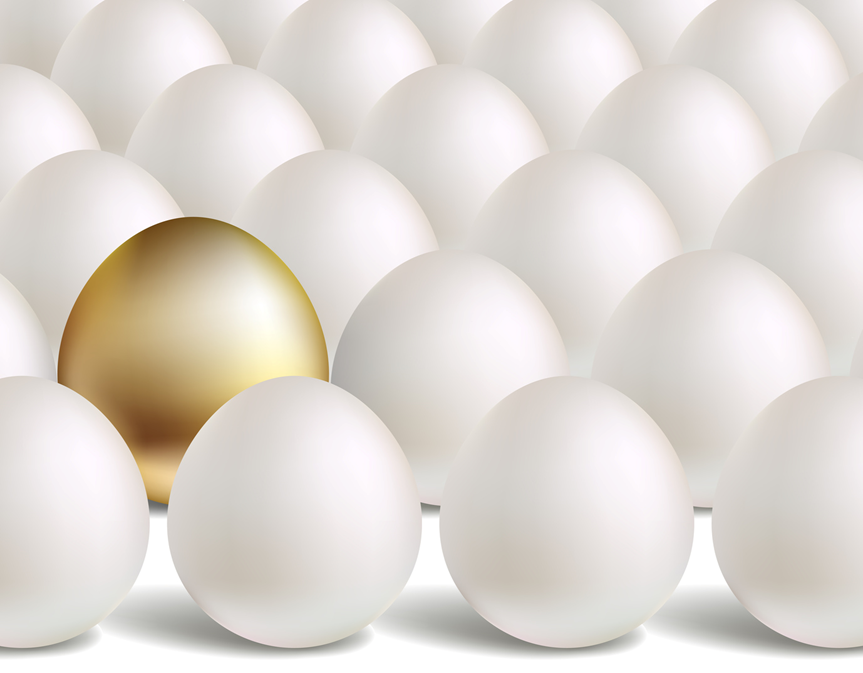 CREDIBILITY
aka
give me reasons to trust You
ROADMAP

What have you done so far?

What are we going to do from now on?

What stages we need to go through?
LESS 
IS
MORE
LESS IS MORE

How many words can you fit into minute?

130-140 words
=
9 sentences
Solution f*ckups

Wait, what is it that you really do?

For whom is it useful?

Do not get stuck into technical details*
Summary / closing

Why do you care? 
Why should I care?

Call to action
How can I help?

Takeaway message
What do you want me to remember?
Questions that are usually helpful before 
you take the stage
WHO 
WHY 
WHAT
WHO is our audience? 
WHY are we talking?
WHAT should we say?
AUDIENCE

How many – can we talk to them all?

What type – pragmatic, old school, doers, academic?

What do they care about – technology, business, impact, people?

What are their biggest objections?
Objections

Why hasn’t it been done already?

Market is full of competing solutions?

I don’t believe your team can cut it!

Your action plan is full of (black) holes !

I don’t have time for this!
Goal

What do you want the audience to do?

call to ACTION
SUMMARY

We spoke today…
One sentence summary.

We kindly ask you to…
Remind call to action

I / we believe this matters because…
Feedback / Final Boss trap
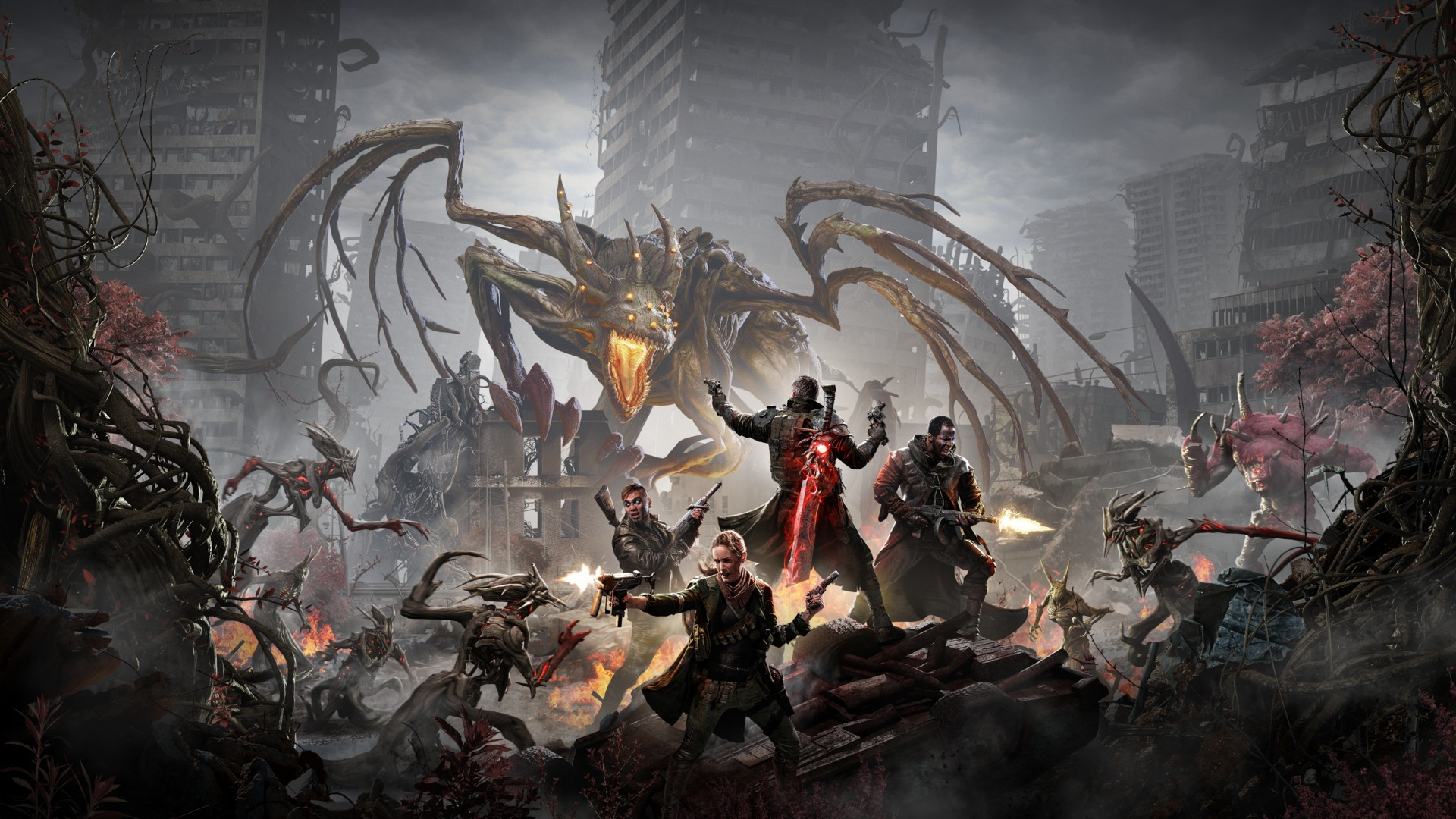 SHORT and CONCISE answers
(but not „ok“)
Thanks!


*bonus tip: sleep well

vaido.mikheim@startupestonia.ee